Learning always helps
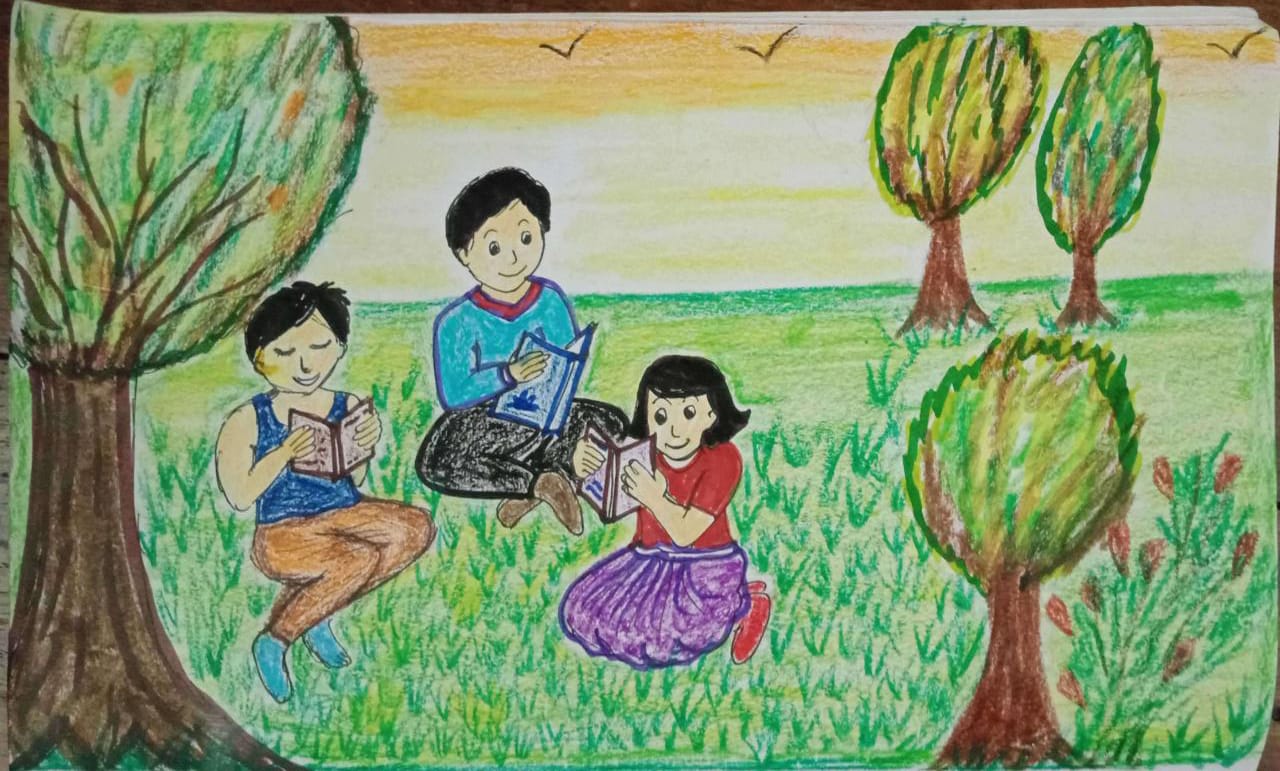 [Speaker Notes: Notes for Teacher - < Information for further reference or explanation >
Suggestions: <Ideas/ Images/ Animations / Others – To make better representation of the content >
Source of Multimedia used in this slide -  <Please provide source URL where we find the image and the license agreement> 
<studying> <Studying in outdoors, studying on the grass>]
Scene 1 – Living room
It is a relaxing Sunday afternoon and Rohan’s grandparents have come to see him.
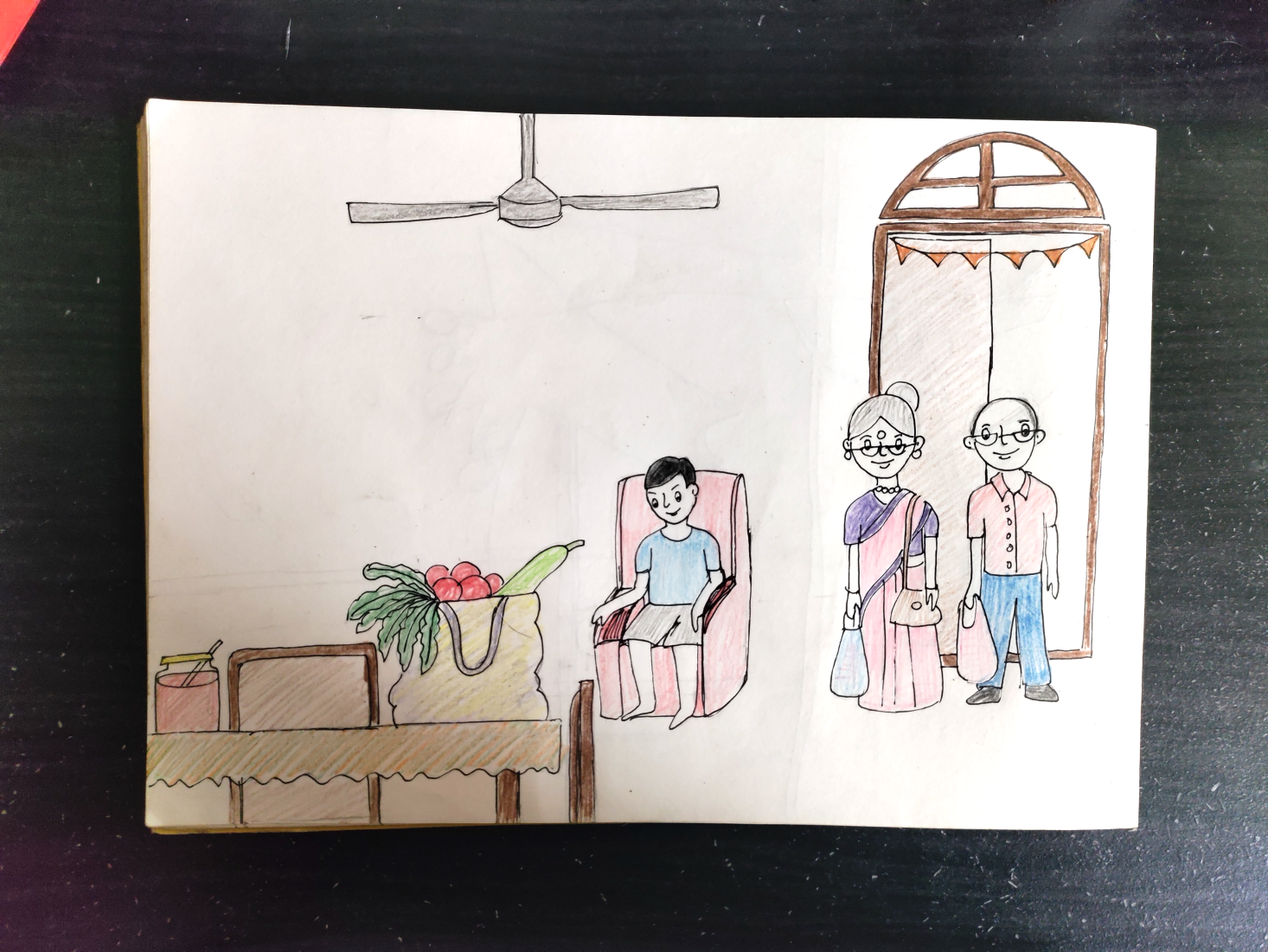 Grandpa, did you buy these vegetables from the market?
No, Rohan. These are home-grown vegetables. This tomato jam was prepared by your grandma using home-grown tomatoes.
JAM
[Speaker Notes: Notes for Teacher -  Concept- Value Connection
An adverb adds value to the action verb.
2.  Likewise in life, any additional skill or knowledge always adds value to our lifestyle.
Suggestions: <Ideas/ Images/ Animations / Others – To make better representation of the content >
Source of Multimedia used in this slide -  
1. Living room: MM app]
Scene 2 - Garden
It started off as a hobby, but it has been very useful.
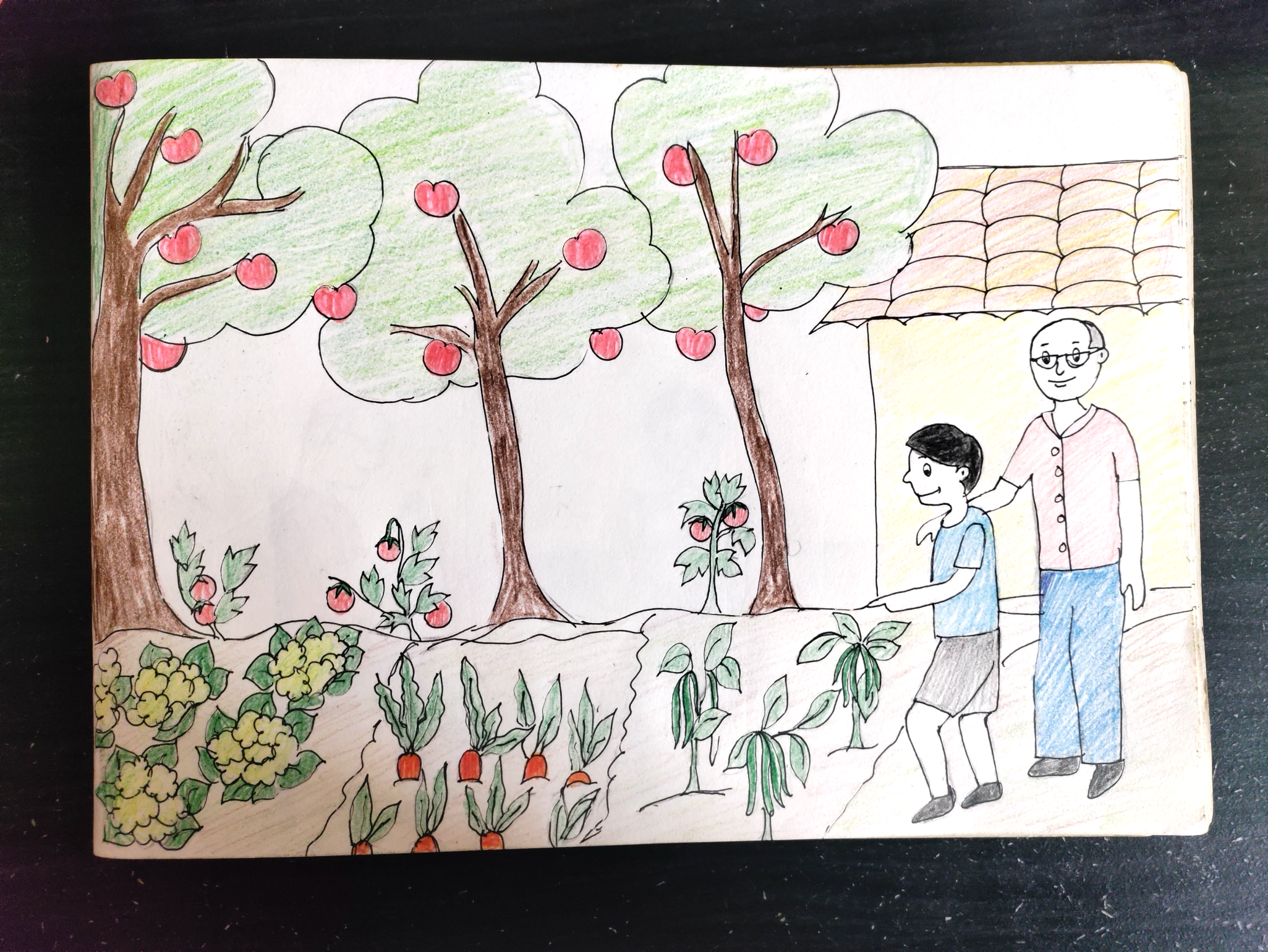 Wow! Is it your hobby?
How grandfather?
It keeps me healthy and has taught me patience and sharing. I share the  extra vegetables with my neighbours.
[Speaker Notes: Notes for Teacher - < Information for further reference or explanation >
Suggestions: <Ideas/ Images/ Animations / Others – To make better representation of the content >
Source of Multimedia used in this slide -  <Please provide source URL where we find the image and the license agreement> 
<gareden> <MM app>]
Scene 3 – Dining room
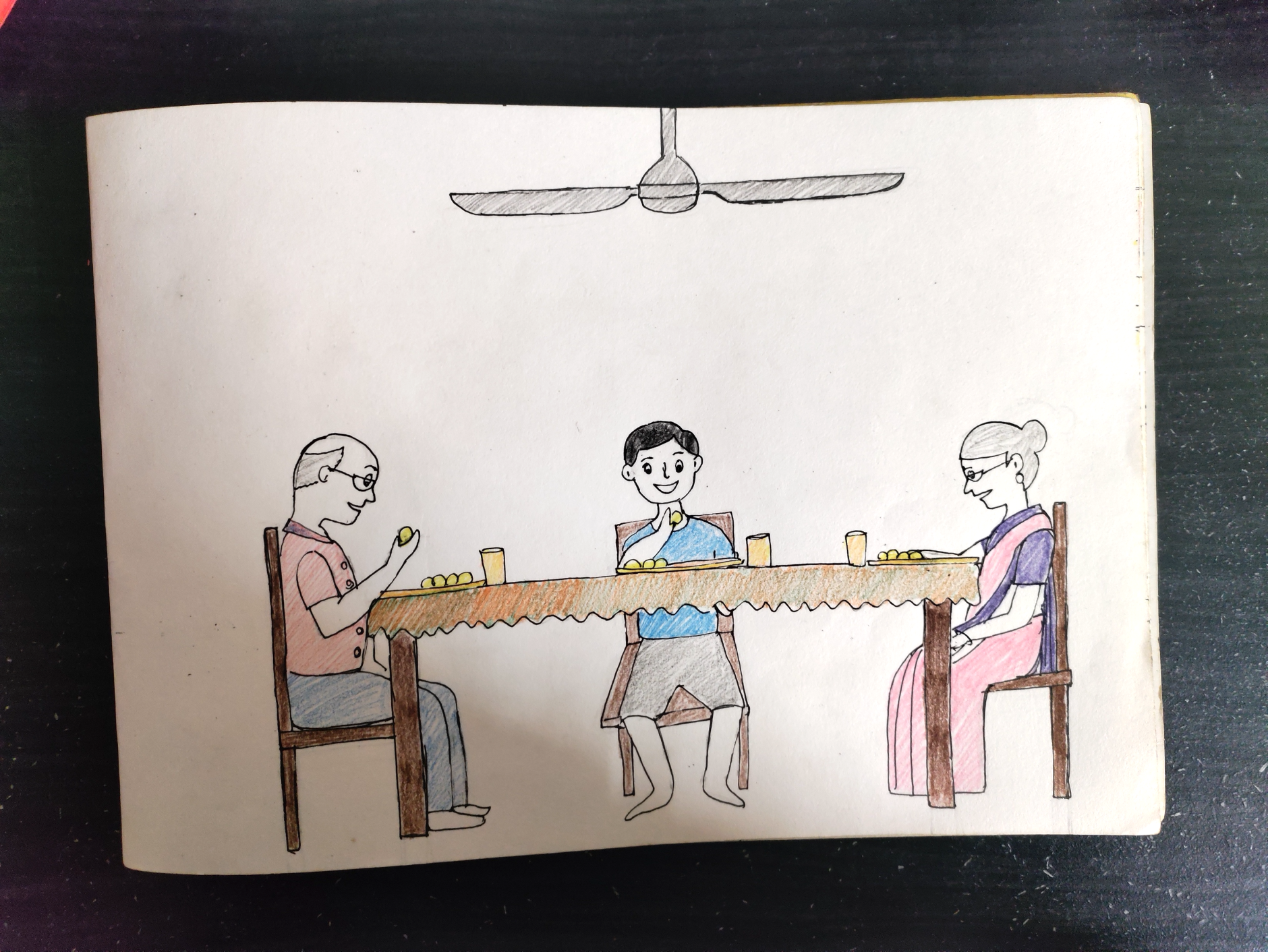 Gardening makes you a responsible person as you start caring for the environment.
Rohan, subjects like science and geography help you understand what the plants need.
[Speaker Notes: Notes for Teacher -  Grandfather: Gardening makes you a responsible person as you start caring for the environment. Moreover, you become creative and try to grow different varieties of fruits and vegetables according to the season.

Suggestions: <Ideas/ Images/ Animations / Others – To make better representation of the content >
Source of Multimedia used in this slide -  <Please provide source URL where we find the image and the license agreement> 
<dining table> <<MM app>]
Points to Ponder
It adds value to our existing knowledge or skill.
Learning something new is never a waste of time.
It keeps your mind engaged and body active.
[Speaker Notes: Notes for Teacher - < Information for further reference or explanation >
Suggestions: <Ideas/ Images/ Animations / Others – To make better representation of the content >
Source of Multimedia used in this slide -  <Please provide source URL where we find the image and the license agreement> 
<dining table> <<MM app>]
MM INDEX
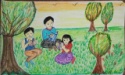 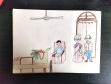 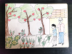 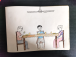 [Speaker Notes: Notes for Teacher - < Information for further reference or explanation >
Suggestions: <Ideas/ Images/ Animations / Others – To make better representation of the content >
Source of Multimedia used in this slide -  <Please provide source URL where we find the image and the license agreement>]